wedding photo booth rental in orange county
https://sites.google.com/view/rentvideoboothoc/
[Speaker Notes: https://drive.google.com/file/d/1wkj4CAQpuLzWginAZWC6Gnsffsa9uVRd/view?usp=sharing
https://drive.google.com/file/d/1QWSlH7ksRk-H--kog0xZYcUqXm4PXfNJ/view?usp=sharing
https://drive.google.com/file/d/1FantIpqgJhjwk00RkrbZQkyBfaJTM1zX/view?usp=sharing
https://docs.google.com/document/d/1TolcNBW4nOxUZ21hXTe7ZJRDL6_hVPjENKaV_FQkQ70/edit?usp=sharing
https://docs.google.com/document/d/1TolcNBW4nOxUZ21hXTe7ZJRDL6_hVPjENKaV_FQkQ70/pub
https://docs.google.com/document/d/1TolcNBW4nOxUZ21hXTe7ZJRDL6_hVPjENKaV_FQkQ70/view
https://docs.google.com/presentation/d/18dZPthhuYsgfQ3bPnG74nTGgip1QTuov9RZXqZVehBk/edit?usp=sharing
https://docs.google.com/presentation/d/18dZPthhuYsgfQ3bPnG74nTGgip1QTuov9RZXqZVehBk/pub?start=true&loop=true&delayms=3000
https://docs.google.com/presentation/d/18dZPthhuYsgfQ3bPnG74nTGgip1QTuov9RZXqZVehBk/view
https://docs.google.com/presentation/d/18dZPthhuYsgfQ3bPnG74nTGgip1QTuov9RZXqZVehBk/htmlpresent
https://docs.google.com/document/d/1Wtq9nMlPnFL7c7k421JEjNhsBVVRuWOmW17UGUnBUlg/edit?usp=sharing
https://docs.google.com/document/d/1Wtq9nMlPnFL7c7k421JEjNhsBVVRuWOmW17UGUnBUlg/pub
https://docs.google.com/document/d/1Wtq9nMlPnFL7c7k421JEjNhsBVVRuWOmW17UGUnBUlg/view
https://docs.google.com/presentation/d/1miqVH4-rheT48KXng9a9tad5Xt-PmL7acSPT_4sMB3M/edit?usp=sharing
https://docs.google.com/presentation/d/1miqVH4-rheT48KXng9a9tad5Xt-PmL7acSPT_4sMB3M/pub?start=true&loop=true&delayms=3000
https://docs.google.com/presentation/d/1miqVH4-rheT48KXng9a9tad5Xt-PmL7acSPT_4sMB3M/view
https://docs.google.com/presentation/d/1miqVH4-rheT48KXng9a9tad5Xt-PmL7acSPT_4sMB3M/htmlpresent]
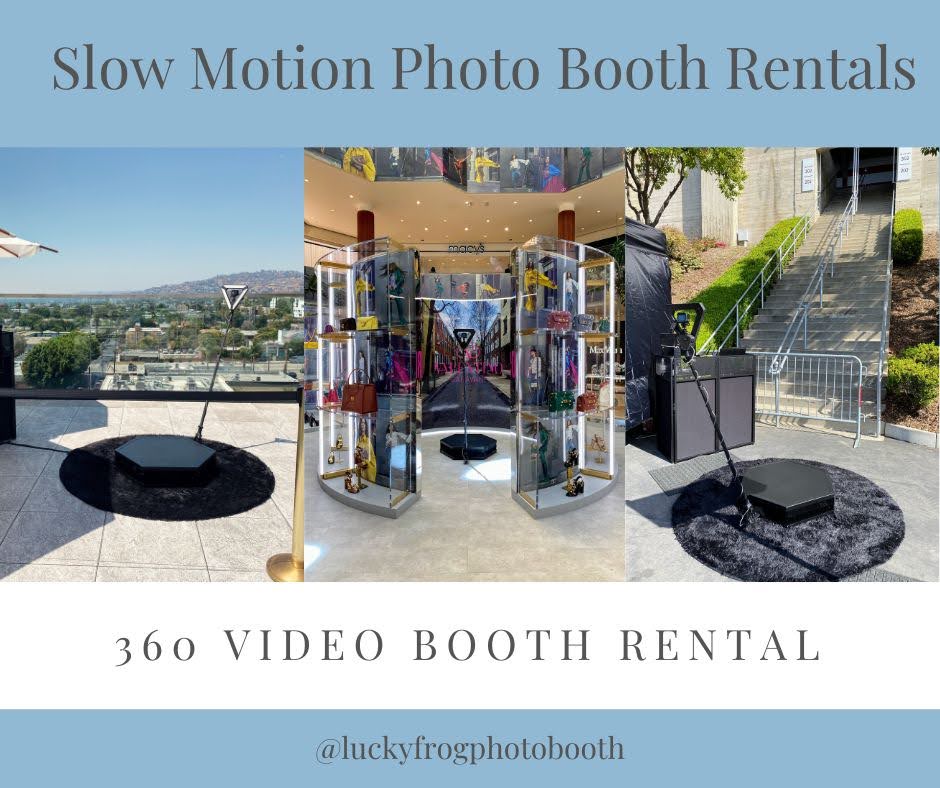 wedding photo booth rental in orange county
Welcome to Lucky Frog in Seal Beach, CA, home of our popular and trending 360 video booth rental. We are a Seal Beach, CA based photo booth rental company serving events near the Long Beach area! A photo booth picture is worth a thousand words, and nothing captures an event in better quality than a Photo Booth Rental from Lucky Frog. To create the biggest impact at your next Long Beach event, call and schedule your photo booth rental in Seal Beach today! A photo booth pic is a physical representation of a memory, which is why our clients love having us at their events near Seal Beach. Renting a photo booth around Seal Beach from Lucky Frog is the easiest way to create custom souvenirs for your guests to cherish for many years to come. We as professionals at Lucky Frog and are ready to help make your next party in Seal Beach a success. Whether it’s a corporate, wedding, celebratory, or celebrity event in the Seal Beach and Orange County area, we are the right photo booth company for the job! We provide quality custom made photo booths, fun props, elegant backdrops, and more. We are even willing to travel around Orange County as needed, and service all of Seal Beach, Long Beach, Los Alamitos and&nbsp;Rossmoor, just to name a few. All you have to do is contact us today and rent your photo booth near Seal Beach, Long Beach, Los Alamitos and&nbsp;Rossmoor. At our family led photo booth company, we provide an unparalleled photo and video service paired with beautiful videos that can leave a positive impression on your event attendees. We aim to provide the best customer service for a Seal Beach Photo Booth For rent. We are a one-stop shop for all of your Seal Beach Photo Booth rentals and party entertainment needs. We provide everything you need for your Seal Beach Photo Booth rental, so it’s incredibly easy for you and your guests to enjoy the pictures you will create throughout your events. Our booths include many advanced features, like filters, addons, animated GIFs, boomerang videos, and HD videos. Get in touch with us today for your personalized quote. We can’t wait to help make your Seal Beach, CA event stand out from all the rest! Here at Lucky Frog, we believe in the power of creating the very best 360 Videos near Seal Beach, Long Beach, Los Alamitos and&nbsp;Rossmoor. No matter if you’re inquiring about a corporate photo booth rental activation in Orange County or a wedding photo booth rental in Los Alamitos and&nbsp;Rossmoor, the goal is to create photos that people can enjoy and share with their followers on social media. Photos and 360 videos are content that people can share and tag others in, which is why having a Seal Beach photo booth rental at your Orange County event is the best way to help your event really come to life. No Orange County event is the same, which is why we take the time and effort to tailor every video booth rental to your corporate, birthday, or wedding theme. Our Orange County photo booth business has what it takes to remake your ​corporate photo booth rental in Seal Beach completely. Contact us for all pricing inquiries, scheduling availability, or any other Seal Beach 360 photo booth rental requirements.
https://sites.google.com/view/rentvideoboothoc/
[Speaker Notes: photo booth rental orange county,wedding photo booth rental in orange county,photo booth rental in orange county]
Contact Information
Lucky Frog Photo Booth | 360 Video Booth Rental Los Angeles
532 S Olive St, Los Angeles, CA 90013
562-303-9926
[Speaker Notes: Lucky Frog Photo Booth | 360 Video Booth Rental Los Angeles532 S Olive St, Los Angeles, CA 90013562-303-9926]
More info about us:
photo booth rental orange county
wedding photo booth rental in orange county
photo booth rental in orange county
[Speaker Notes: Lucky Frog Photo Booth | 360 Video Booth Rental Los Angeles532 S Olive St, Los Angeles, CA 90013562-303-9926]
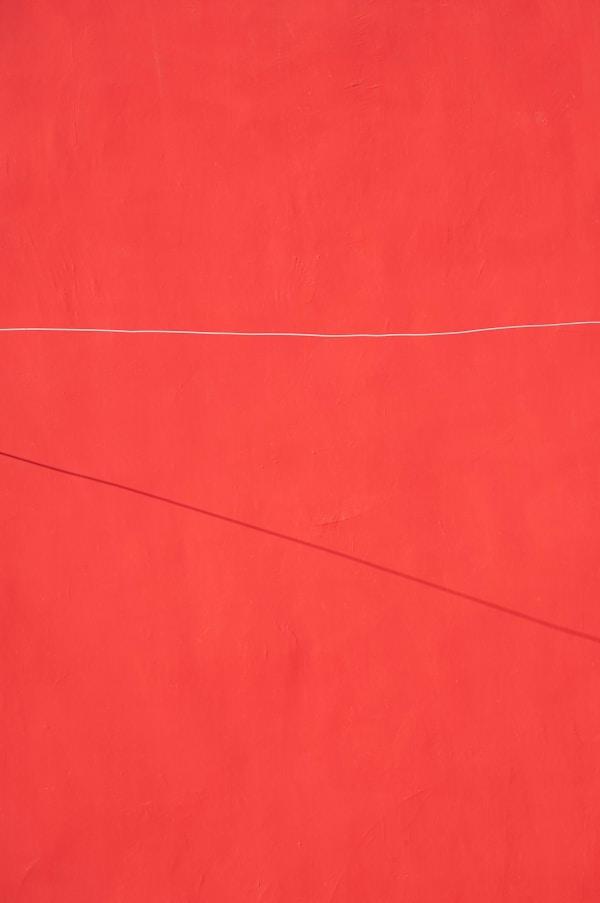 Links
List of recommended resources
[Speaker Notes: photo booth rental orange county,wedding photo booth rental in orange county,photo booth rental in orange county]
Please visit :
photo
photo
photo
document
document pub
document view
presentation
presentation pub
presentation view
presentation html
document
document pub
document view
presentation
presentation pub
presentation view
presentation html
[Speaker Notes: https://drive.google.com/file/d/1wkj4CAQpuLzWginAZWC6Gnsffsa9uVRd/view?usp=sharing
https://drive.google.com/file/d/1QWSlH7ksRk-H--kog0xZYcUqXm4PXfNJ/view?usp=sharing
https://drive.google.com/file/d/1FantIpqgJhjwk00RkrbZQkyBfaJTM1zX/view?usp=sharing
https://docs.google.com/document/d/1TolcNBW4nOxUZ21hXTe7ZJRDL6_hVPjENKaV_FQkQ70/edit?usp=sharing
https://docs.google.com/document/d/1TolcNBW4nOxUZ21hXTe7ZJRDL6_hVPjENKaV_FQkQ70/pub
https://docs.google.com/document/d/1TolcNBW4nOxUZ21hXTe7ZJRDL6_hVPjENKaV_FQkQ70/view
https://docs.google.com/presentation/d/18dZPthhuYsgfQ3bPnG74nTGgip1QTuov9RZXqZVehBk/edit?usp=sharing
https://docs.google.com/presentation/d/18dZPthhuYsgfQ3bPnG74nTGgip1QTuov9RZXqZVehBk/pub?start=true&loop=true&delayms=3000
https://docs.google.com/presentation/d/18dZPthhuYsgfQ3bPnG74nTGgip1QTuov9RZXqZVehBk/view
https://docs.google.com/presentation/d/18dZPthhuYsgfQ3bPnG74nTGgip1QTuov9RZXqZVehBk/htmlpresent
https://docs.google.com/document/d/1Wtq9nMlPnFL7c7k421JEjNhsBVVRuWOmW17UGUnBUlg/edit?usp=sharing
https://docs.google.com/document/d/1Wtq9nMlPnFL7c7k421JEjNhsBVVRuWOmW17UGUnBUlg/pub
https://docs.google.com/document/d/1Wtq9nMlPnFL7c7k421JEjNhsBVVRuWOmW17UGUnBUlg/view
https://docs.google.com/presentation/d/1miqVH4-rheT48KXng9a9tad5Xt-PmL7acSPT_4sMB3M/edit?usp=sharing
https://docs.google.com/presentation/d/1miqVH4-rheT48KXng9a9tad5Xt-PmL7acSPT_4sMB3M/pub?start=true&loop=true&delayms=3000
https://docs.google.com/presentation/d/1miqVH4-rheT48KXng9a9tad5Xt-PmL7acSPT_4sMB3M/view
https://docs.google.com/presentation/d/1miqVH4-rheT48KXng9a9tad5Xt-PmL7acSPT_4sMB3M/htmlpresent]
wedding photo booth rental in orange county
https://sites.google.com/view/rentvideoboothoc/
[Speaker Notes: photo booth rental orange county,wedding photo booth rental in orange county,photo booth rental in orange county]